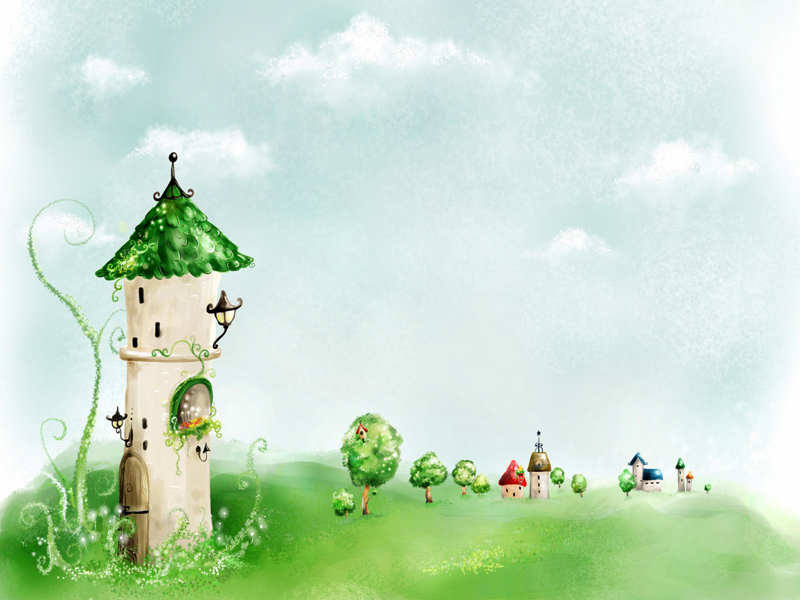 ĐẠO ĐỨC LỚP 4
LỚP: 4
Đạo đức
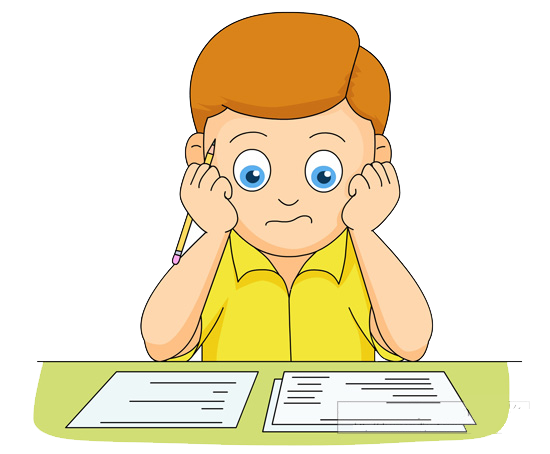 1/ Thế nào là lịch sự với mọi người?
Mời các em cùng tham quan
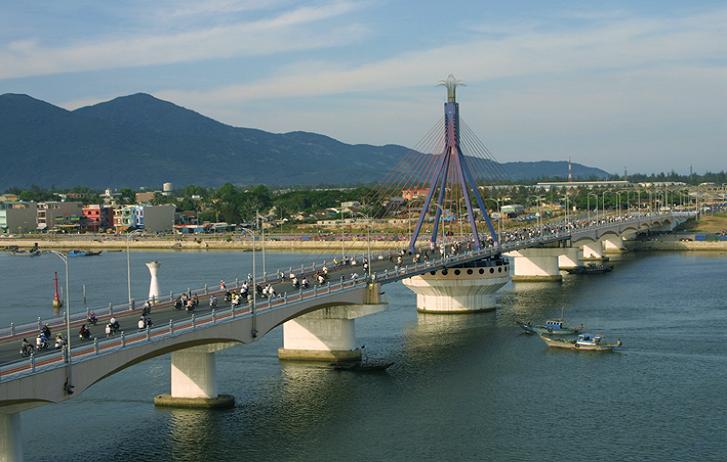 Cầu quay sông Hàn – Đà Nẵng
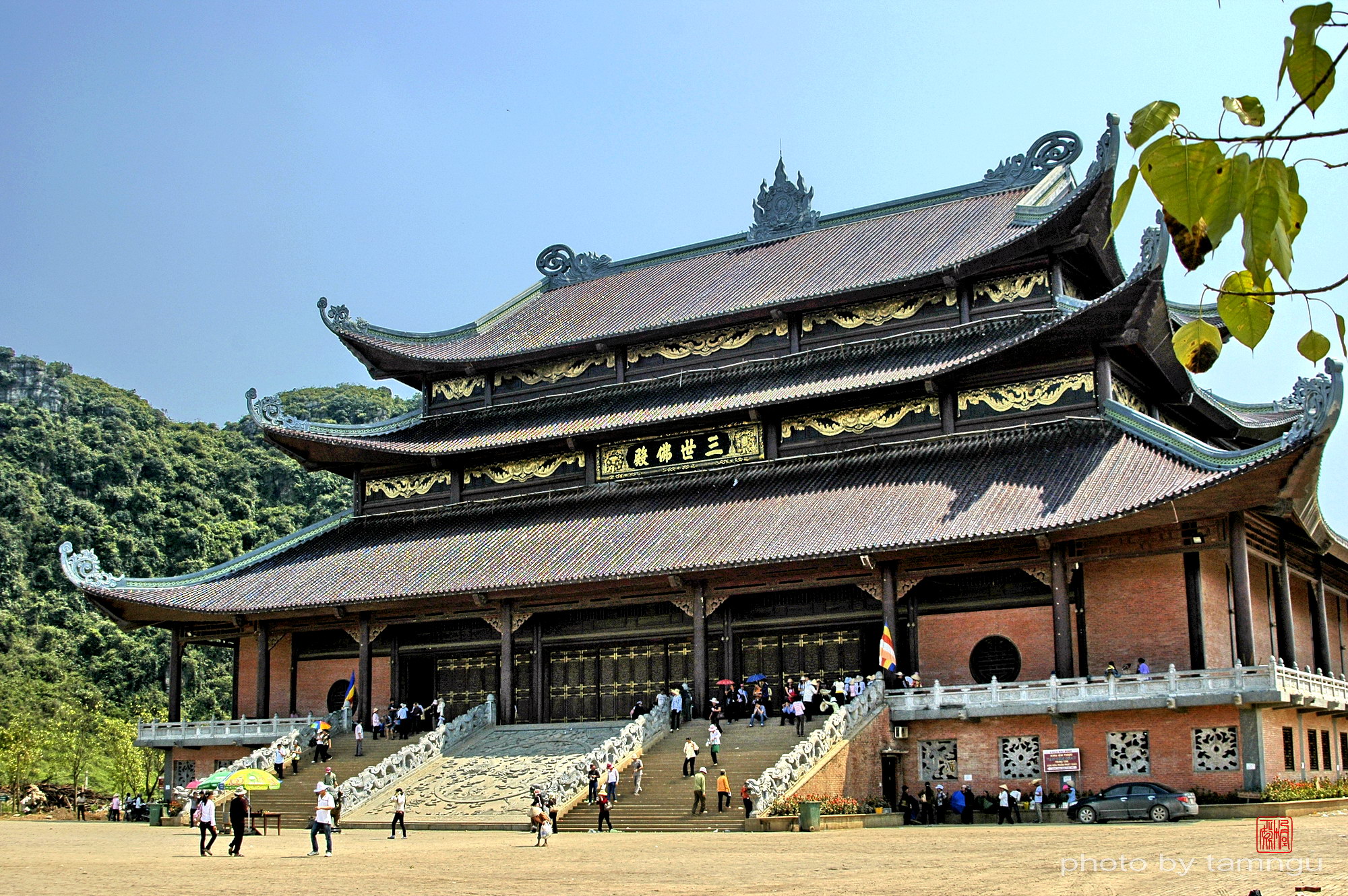 Chùa Bái Đính ở Ninh Bình
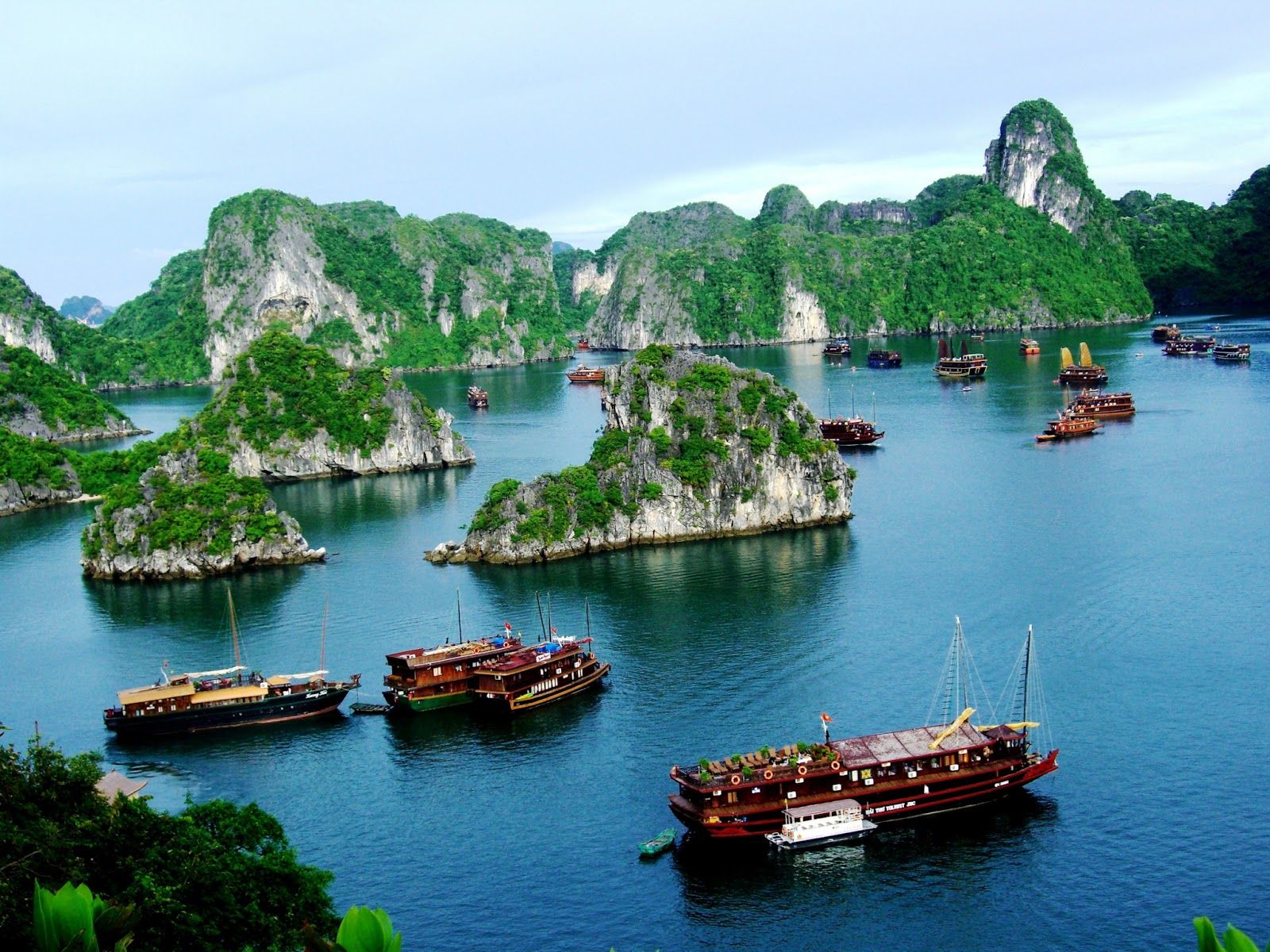 Vịnh Hạ Long.
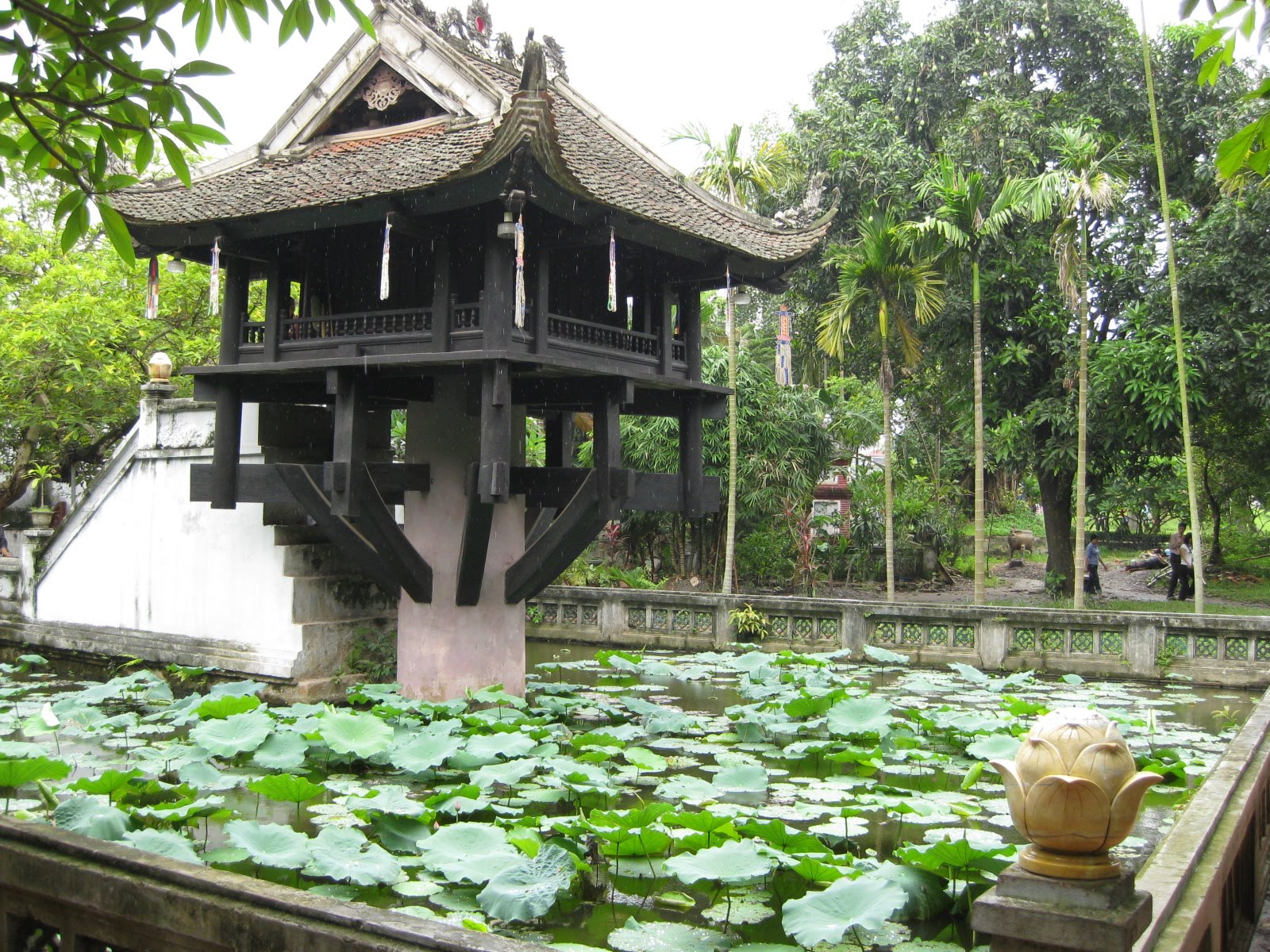 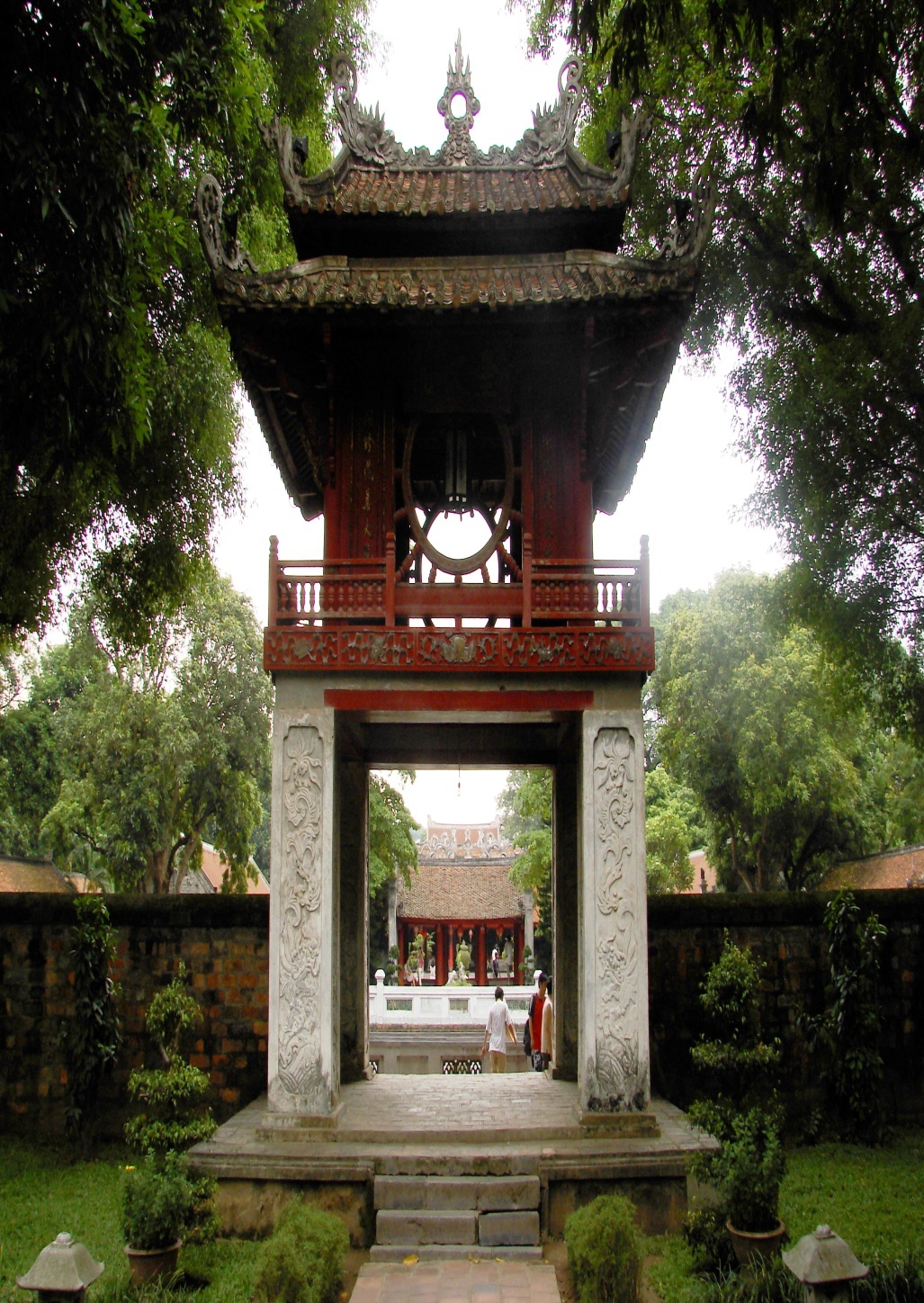 Chùa Một Cột
Văn Miếu Quốc Tử Giám
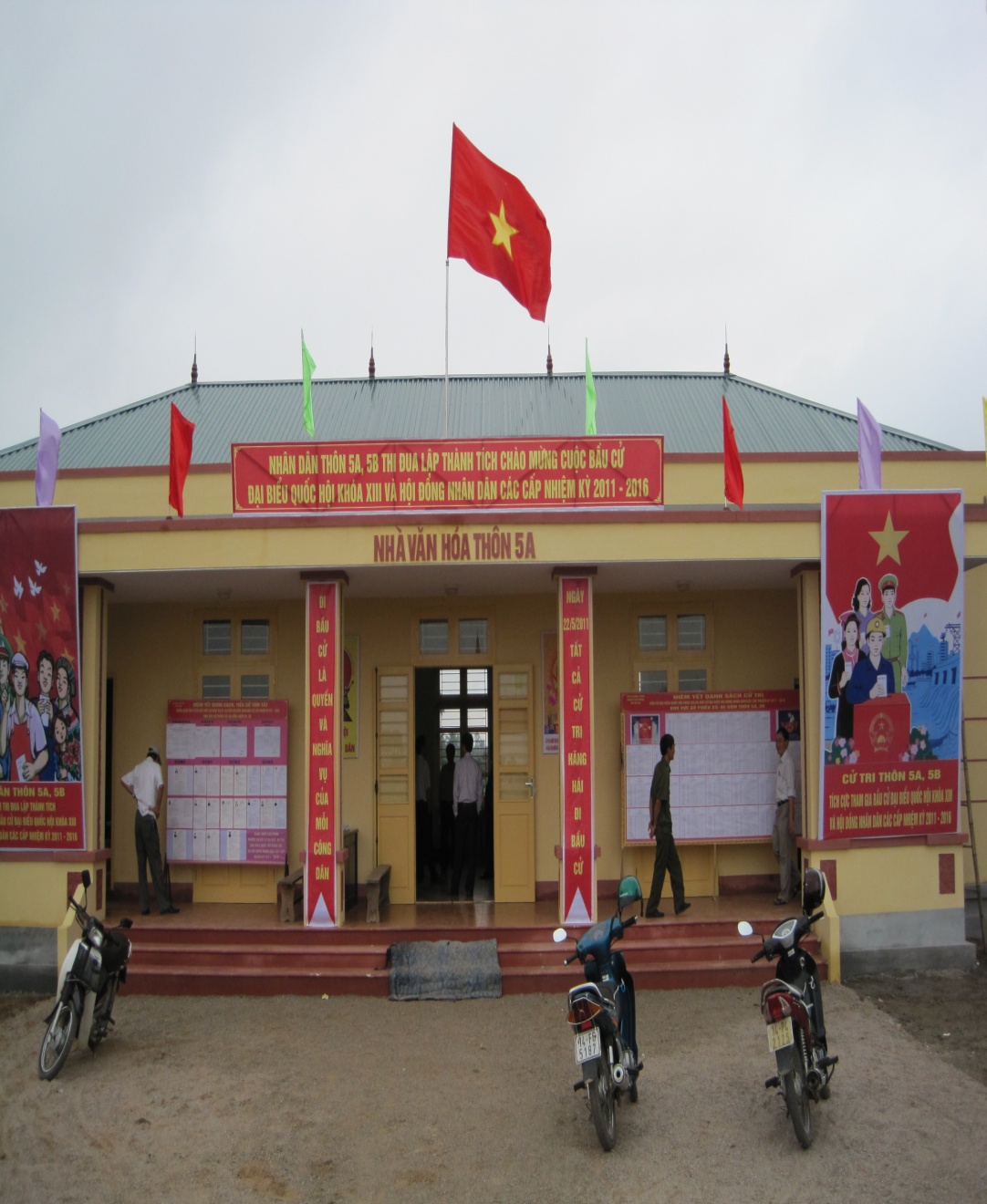 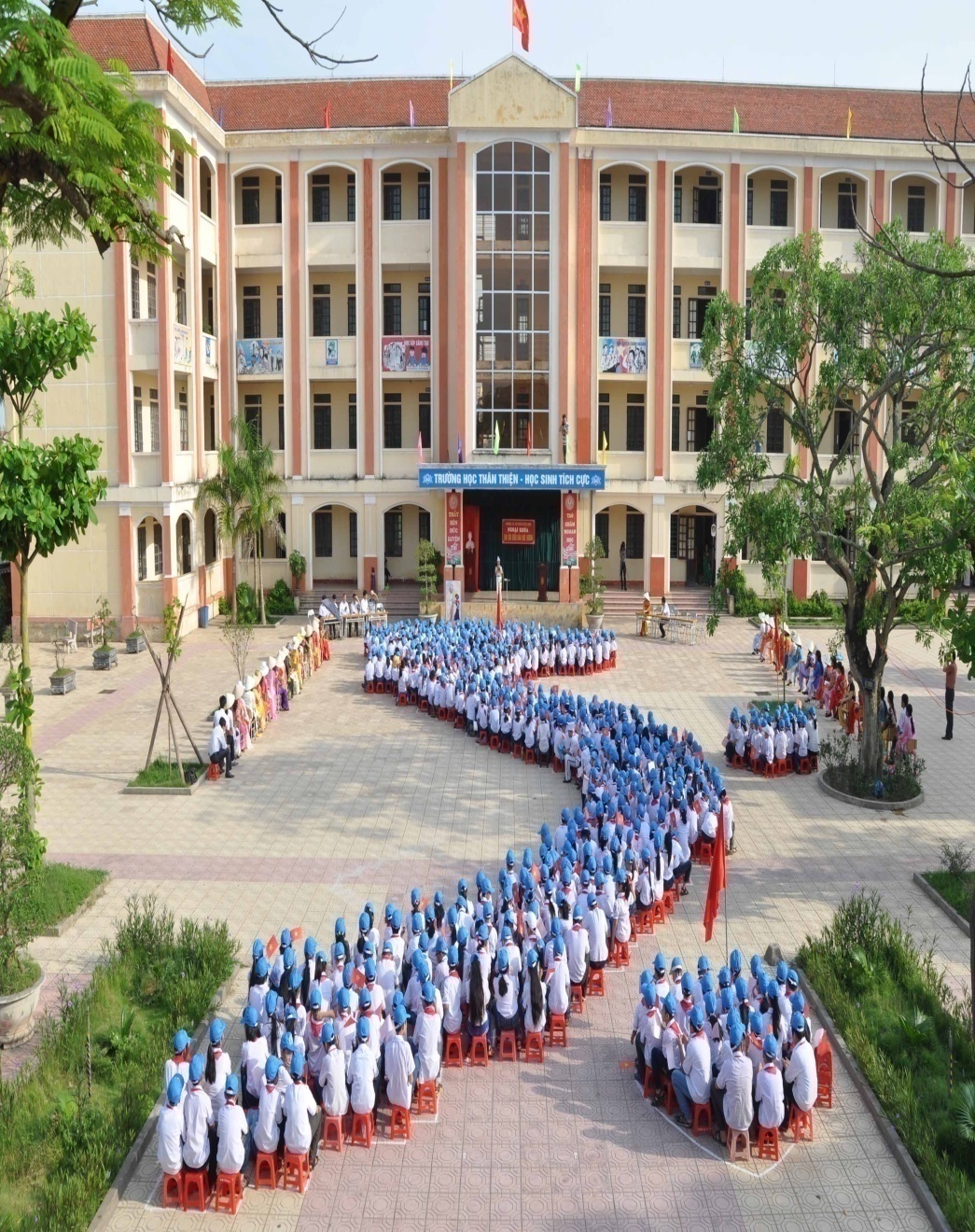 Nhà văn hóa
Trường học
Đạo đức
Giữ gìn các công trình công cộng
HOẠT ĐỘNG 1: XỬ TÌNH HUỐNG (thảo luận nhóm)
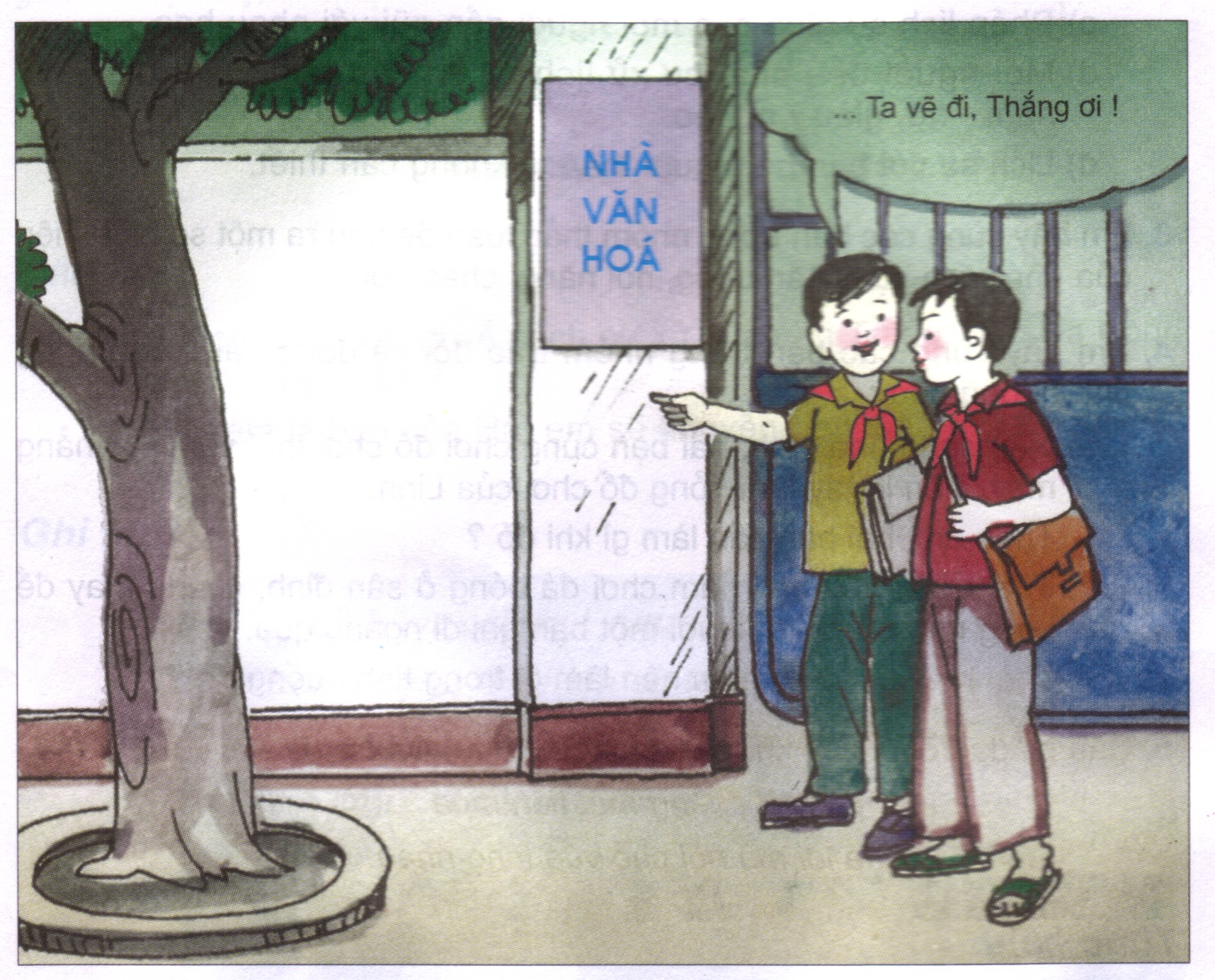 Đi học về qua nhà văn hoá xã, Tuấn rủ Thắng: “ Tường quét vôi
trắng thế này mà vẽ con ngựa lên đó thì đẹp lắm đây. Ta vẽ đi, Thắng ơi ! ”
Câu hỏi
Nếu em là bạn Thắng trong tình huống trên, em sẽ làm gì? Vì sao?
Bài tập 1: Trong những tranh dưới đây, tranh nào vẽ hành vi, việc làm đúng? Vì sao?
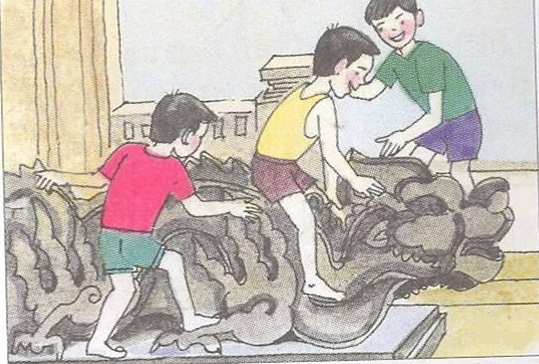 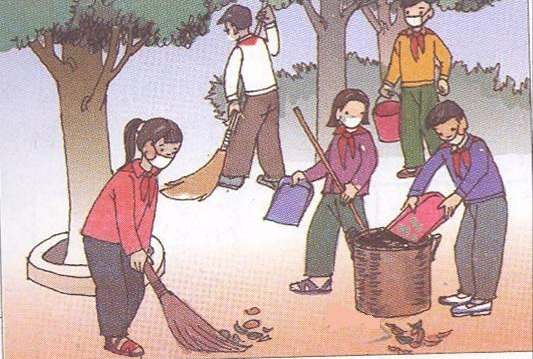 Tranh1
Tranh 2
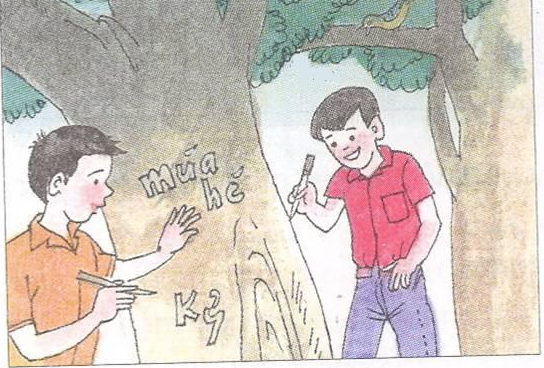 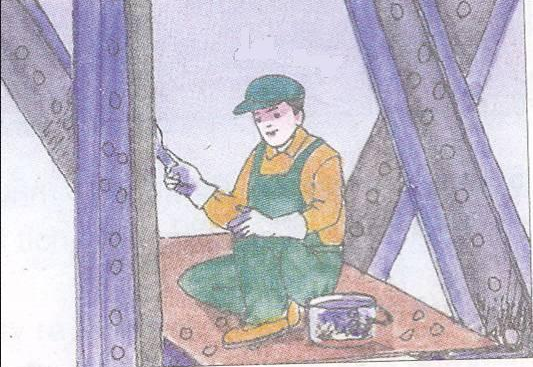 Tranh 3
Tranh 4
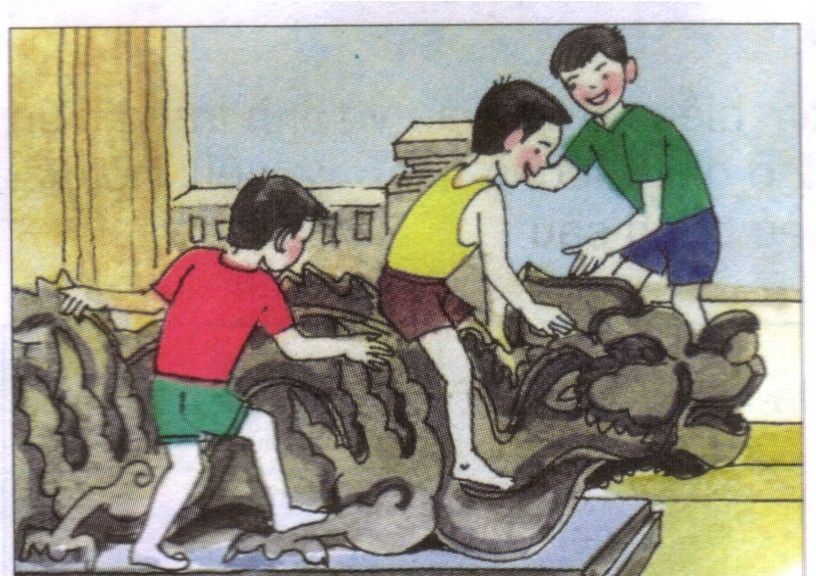 Đây là việc làm sai,vì tượng đá trong nhà chùa cũng là những công trình chung của mọi người,cần được giữ gìn và bảo vệ
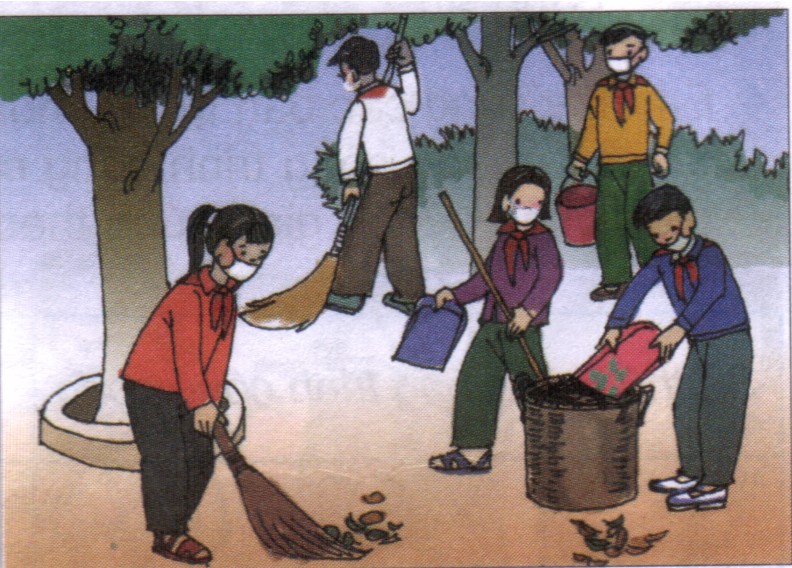 Đây là việc làm đúng, bởi vì xóm ngõ là lối đi chung của mọi người, ai ai cũng cần có ý thức và trách nhiệm giữ gìn
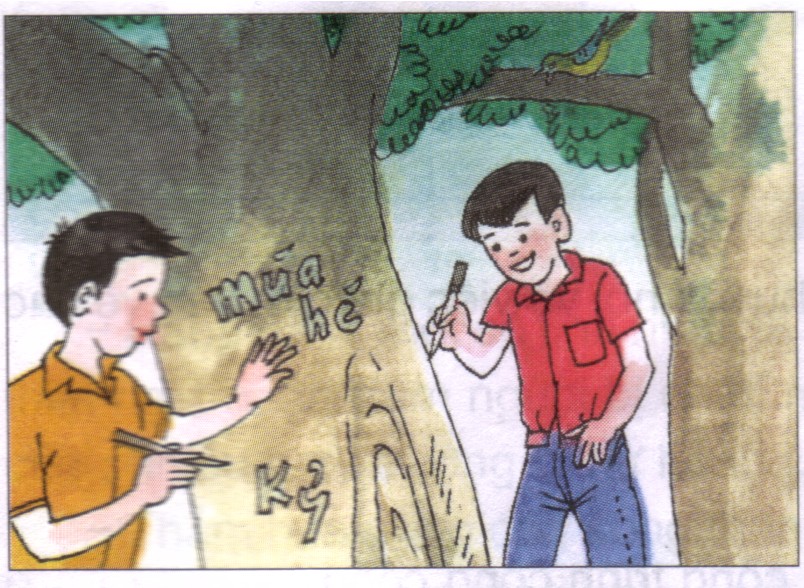 Đây là việc làm sai, vì khắc chữ lên cây sẽ làm mất vẻ thẩm mĩ chung.
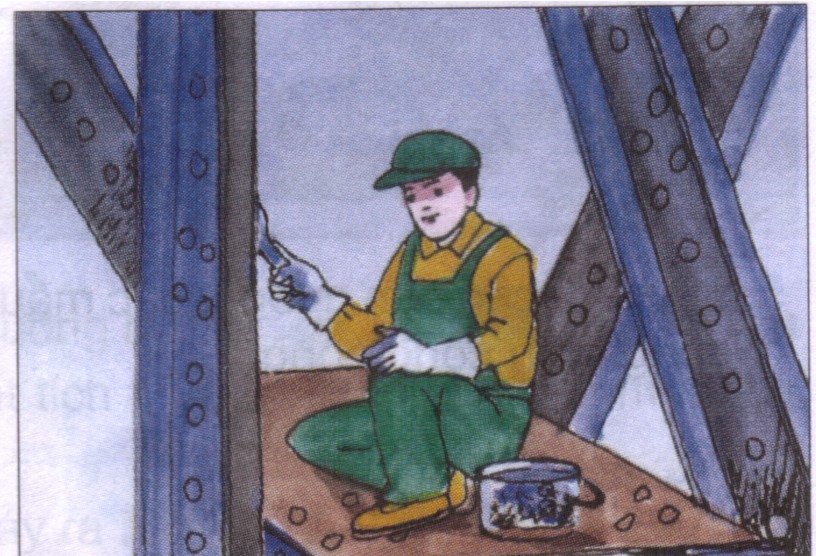 Đây là việc làm đúng, vì các cô chú công nhân đang sơn lại những chiếc cầu là bảo vệ tài sản chung cho mọi người.
Bài tập 2: Em hãy cùng các bạn trong nhóm thảo luận về cách ứng xử trong các tình huống sau đây.
a. Một hôm, khi đi chăn trâu ở gần đường sắt, Hưng thấy một số thanh sắt nối đường ray đã bị bọn trộm lấy đi.
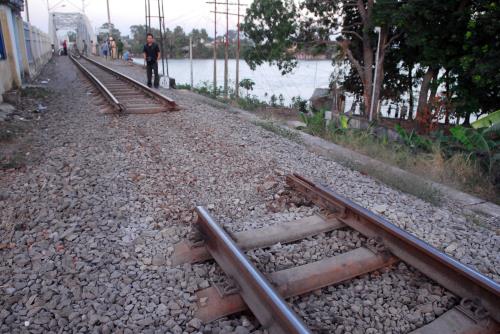 Nếu em là bạn Hưng, em sẽ làm gì khi đó? Vì sao?
b. Trên đường đi học về, Toàn thấy mấy bạn nhỏ rủ nhau lấy đất, đá ném vào các biển báo giao thông ven đường.
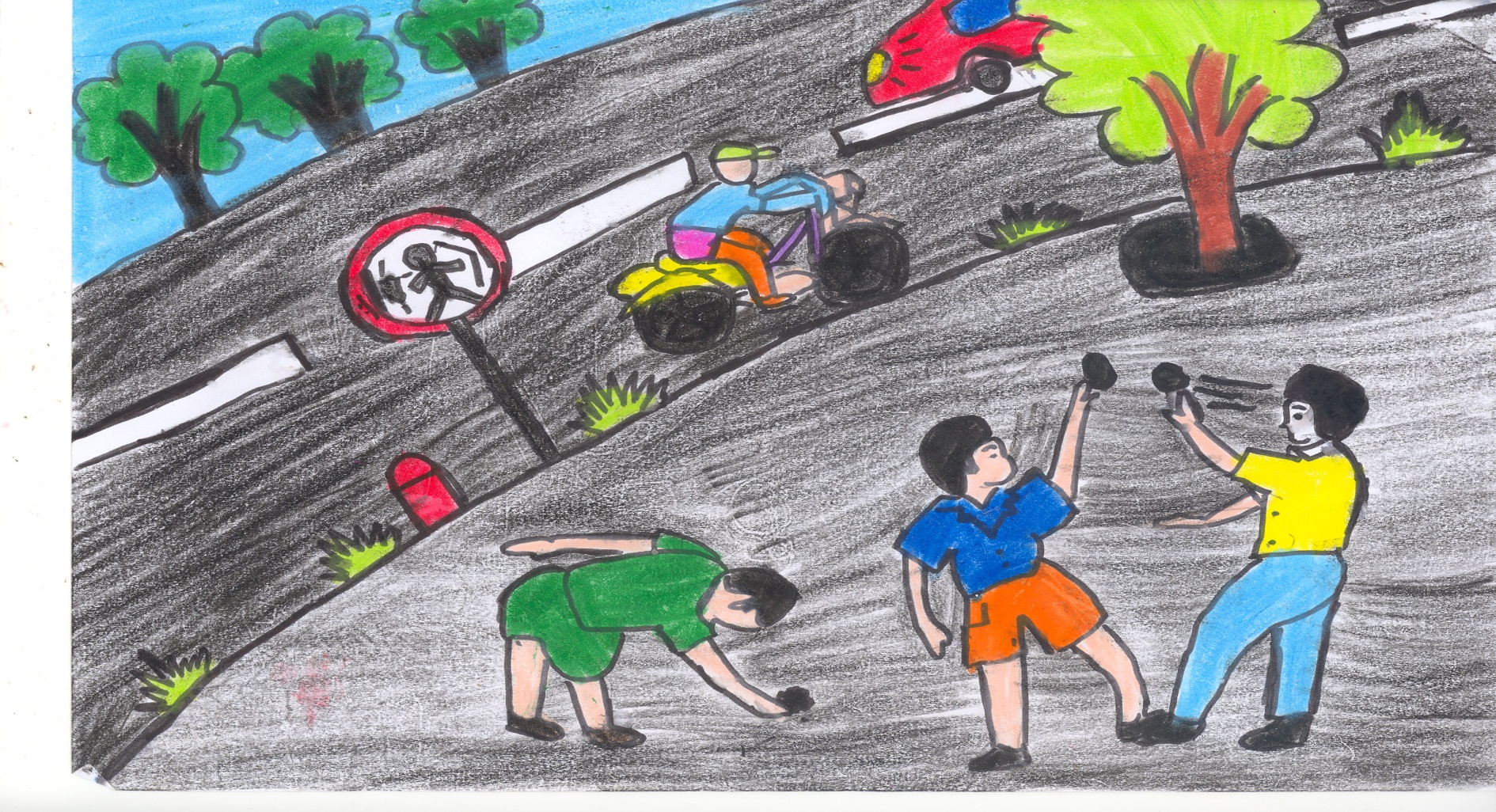 Theo em,Toàn nên làm gì trong tình huống đó? Vì sao?
a/ Cần báo ngay với người lớn hoặc người có trách nhiệm về việc này (công an, nhân viên đường sắt...)
b/ Cần phân tích lợi ích của biển báo giao thông, giúp các bạn nhỏ thấy rõ tác hại của hành động ném đất đá vào biển báo giao thông và khuyên ngăn các bạn.
Đạo đức
Giữ gìn các công trình công cộng
* Vì sao em phải bảo vệ, giữ gìn các công trình công  cộng?
* Ghi nhớ : Công trình công cộng là tài sản chung của xã hội. Mọi người dân đều có trách nhiệm bảo vệ, giữ gìn.
Em hãy kể tên các công trình công cộng có ở địa phương mình?
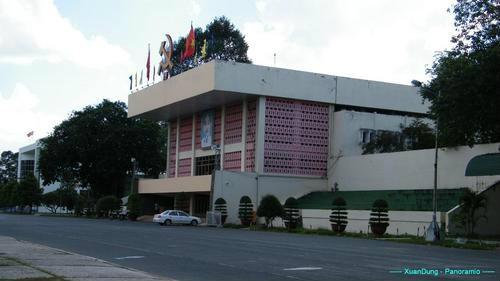 Quảng Trường Tỉnh Đồng Nai
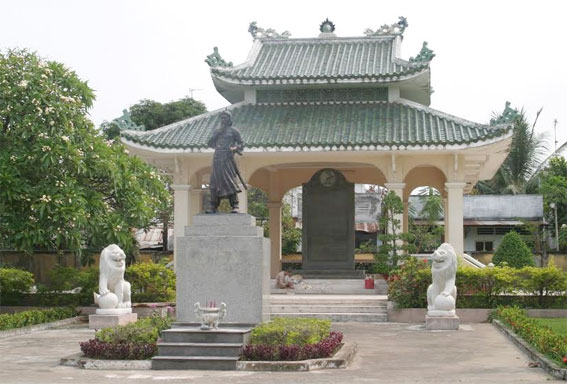 Đền thờ Nguyễn Hữu Cảnh
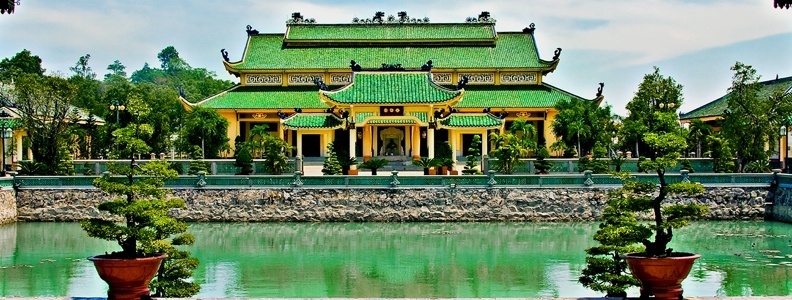 Văn miếu Trấn Biên
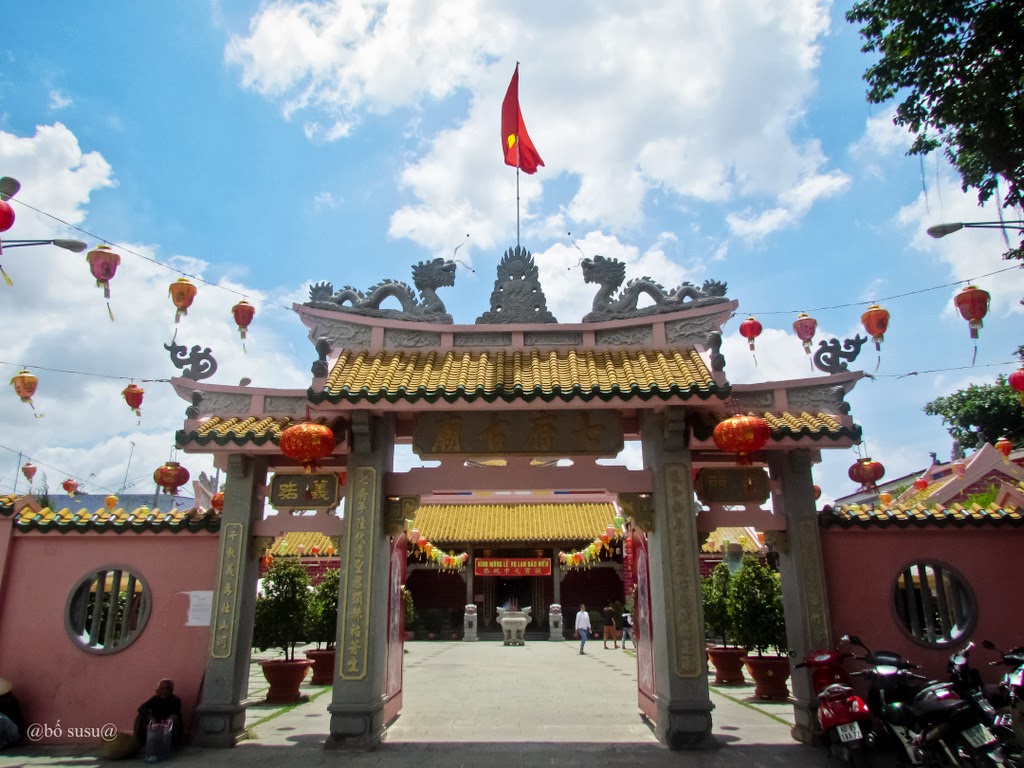 Chùa Ông Cù Lao Phố
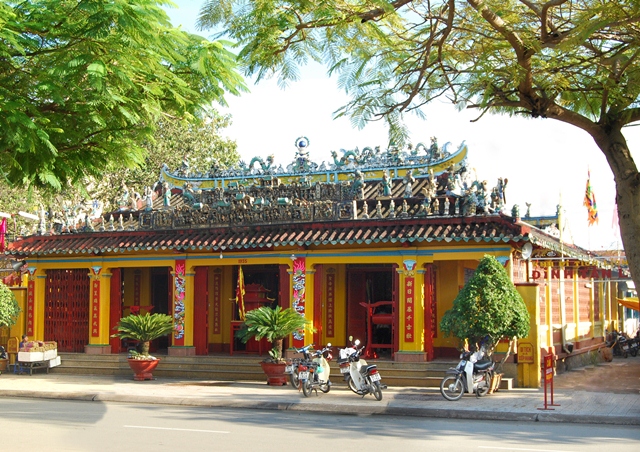 Đình Tân Lân
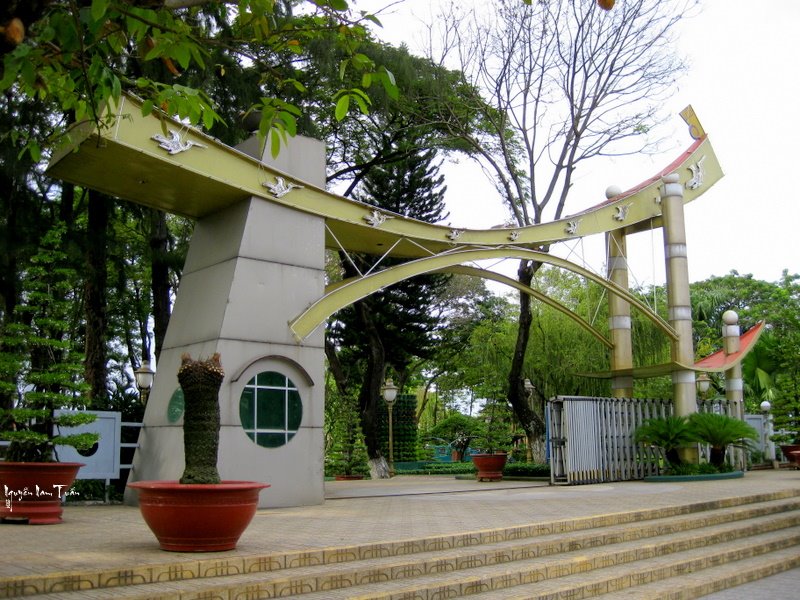 Công viên Biên Hùng.
TRÒ CHƠI ĐÓNG VAI
Tình huống:
   	Hôm ấy, em đến trường sớm hơn mọi ngày, phát hiện các bạn nhỏ đang dùng gạch vẽ bậy lên tường. Em sẽ khuyên các bạn ấy điều gì?
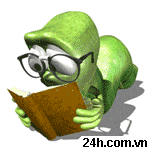 Xem lại bài, học thuộc Ghi nhớ 
Sưu tầm các tranh ảnh, tấm gương, các mẩu chuyện nói về việc giữ gìn, bảo vệ các công trình công cộng.
- Tiết sau: Giữ gìn các công trình công cộng(Tiết 2)